ᎣᏏᏲ
ᏅᎩᏍᎪ ᏌᏊᎯᏁ ᏣᎳᎩ ᎠᏕᎶᏆᏍᏗ
ᏅᎩᏍᎪ ᏌᏊᎯᏁ ᏣᎳᎩ ᎠᏕᎶᏆᏍᏗ
ᎢᏓᎴᎾ- Let’s begin
ᏣᎳᎩ ᎢᏗᏬᏂ- Let’s talk Cherokee
ᏅᎩᏍᎪ ᏌᏊᎯᏁ ᏣᎳᎩ ᎠᏕᎶᏆᏍᏗ
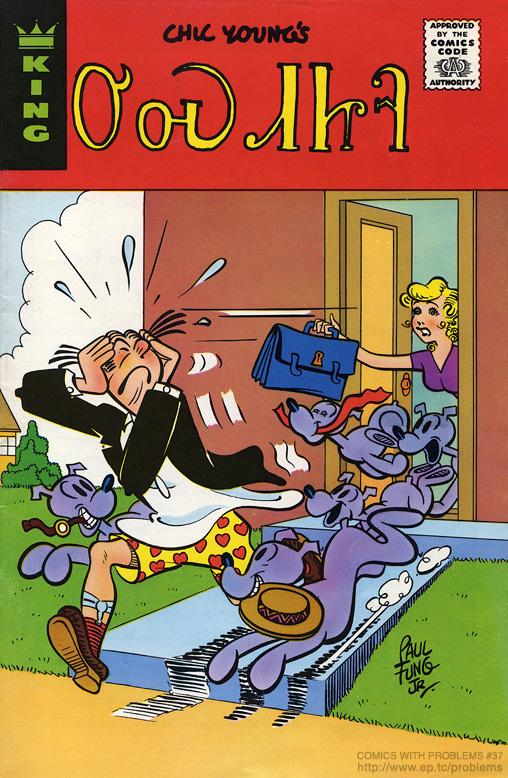 ᎤᏍᏗᏥᎸ
1975
ᏅᎩᏍᎪ ᏌᏊᎯᏁ ᏣᎳᎩ ᎠᏕᎶᏆᏍᏗ
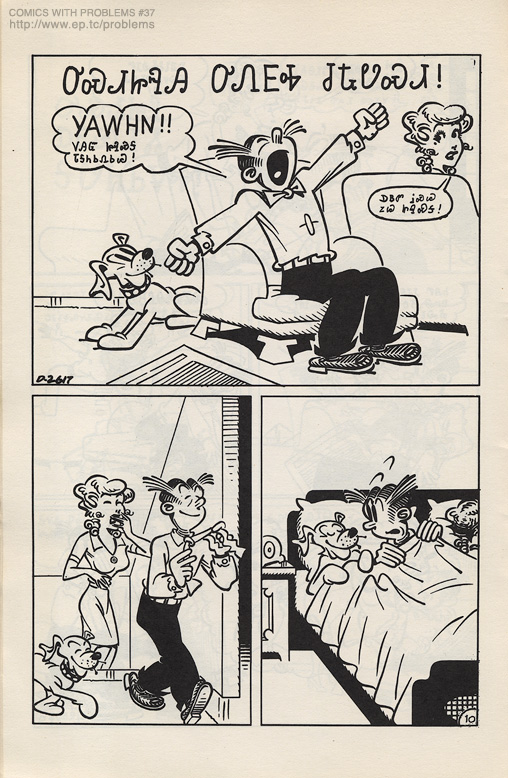 ᎤᏍᏗᏥᎸᎯ ᎤᏁᎬᎭ ᏧᎿᏬᏍᏗ


Yawhn!! ᏙᎯᏳ ᏥᎸᏍᎦ ᏓᎦᏂᏏᏁᏏᏊ!
ᎠᏴᏛ ᎥᏍᏊ ᏃᏊ ᏥᎸᏍᎦ!
ᏅᎩᏍᎪ ᏌᏊᎯᏁ ᏣᎳᎩ ᎠᏕᎶᏆᏍᏗ
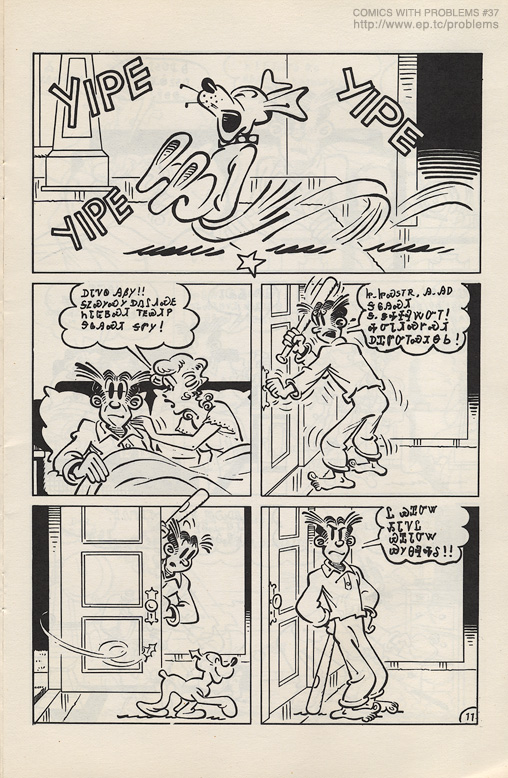 ᎠᏓᏤᏫ ᎯᏰᎩ!!
ᎦᏃᏍᎩᏍᎩ ᎠᏁᎵᏗᏍᎬ ᏂᏓᏳᏴᏍᏗ ᎢᎬᏯᏗᏢ
ᎦᎶᎯᏍᏗ ᎦᏛᎩ!
ᏅᎩᏍᎪ ᏌᏊᎯᏁ ᏣᎳᎩ ᎠᏕᎶᏆᏍᏗ
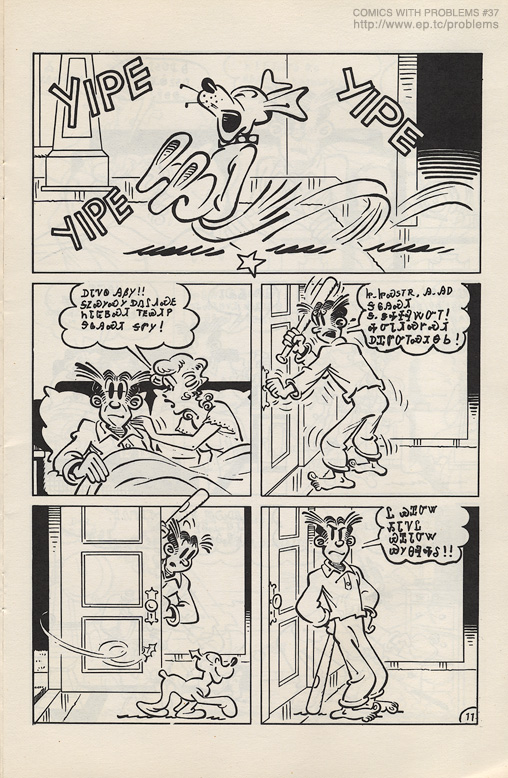 Ꮵ..ᏥᏍᏚᎢᏒ, Ꭿ..ᎯᎠ ᎦᎶᎯᏍᏗ
Ꮥ..ᏕᎭᏐᎸᏔᏅᎢ!
ᎭᏅᏓᏗᏍᎨᏍᏗ
ᎠᏆᏛᏅᎢᏍᏗᎾᏏ!
ᏅᎩᏍᎪ ᏌᏊᎯᏁ ᏣᎳᎩ ᎠᏕᎶᏆᏍᏗ
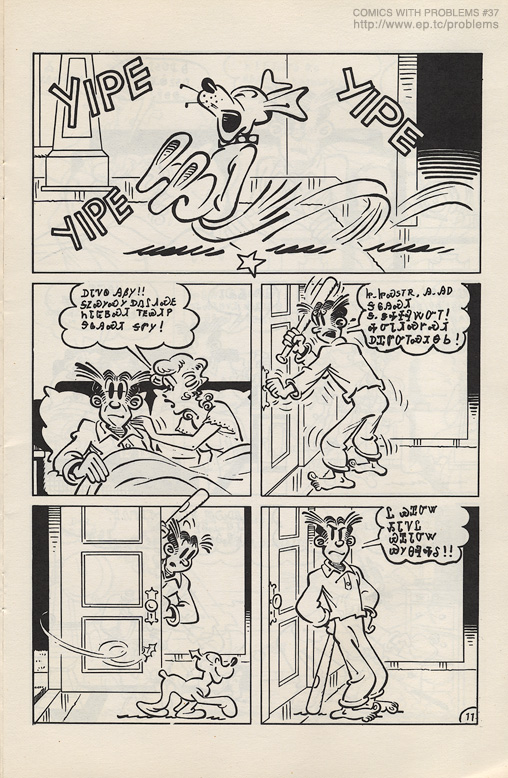 Ꮭ ᏯᏆᏅᏔ ᏱᏓᏤᏝ
ᏯᏆᏓᏅᏔ ᏯᎩᎾᎸᎭᎴ!!
ᏅᎩᏍᎪ ᏌᏊᎯᏁ ᏣᎳᎩ ᎠᏕᎶᏆᏍᏗ
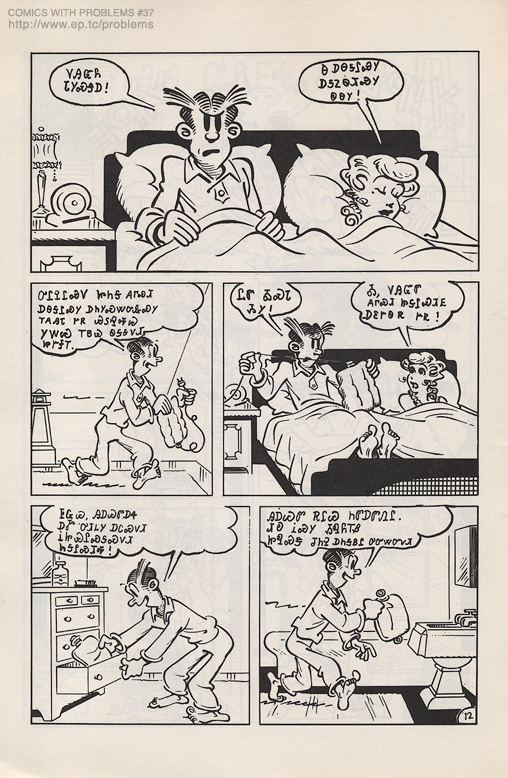 ᏙᎯᏳᏲ ᏓᎩᏍᏕᎠ!
ᏅᎩᏍᎪ ᏌᏊᎯᏁ ᏣᎳᎩ ᎠᏕᎶᏆᏍᏗ
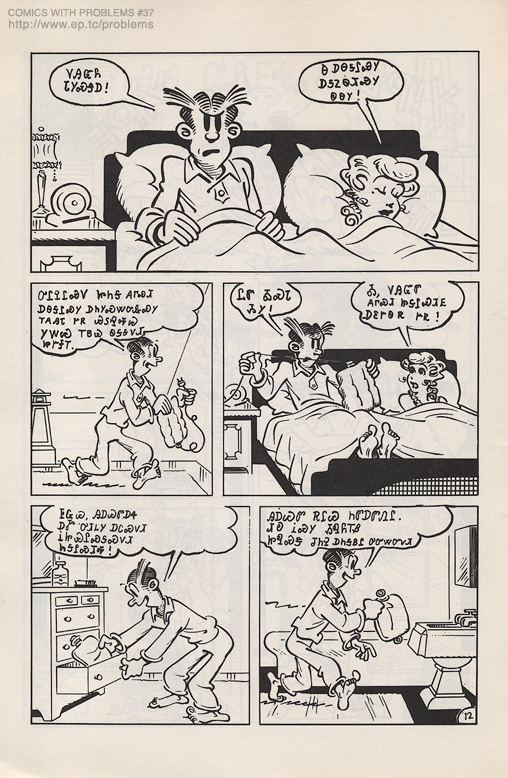 Ꮎ ᎠᎾᎦᎵᏍᎩ ᎠᎦᏃᏫᏗᏍᎩ ᏫᎾᎩ!
ᏅᎩᏍᎪ ᏌᏊᎯᏁ ᏣᎳᎩ ᎠᏕᎶᏆᏍᏗ
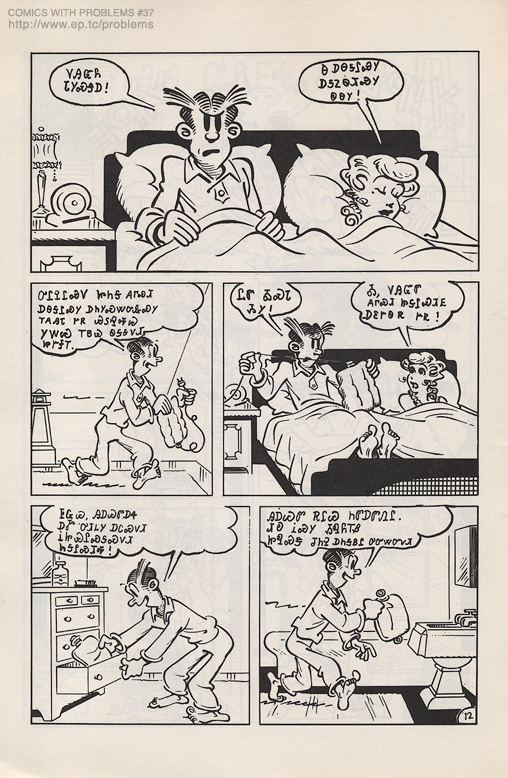 ᎤᎵᎮᎵᏍᏙ ᏥᏂᎦ ᎪᎱᏍᏗ ᎠᎾᎦᎵᏍᎩ ᎠᏂᎩᏍᏔᏅᎲᏍᎩ ᎢᎪᎯᏓ ᎨᏒ ᏯᏚᎸᎭᏊ ᎩᎳᏊ ᎢᏴᏊ ᏫᎦᎦᏙᏗ ᏥᎨᏐᎢ.
ᏅᎩᏍᎪ ᏌᏊᎯᏁ ᏣᎳᎩ ᎠᏕᎶᏆᏍᏗ
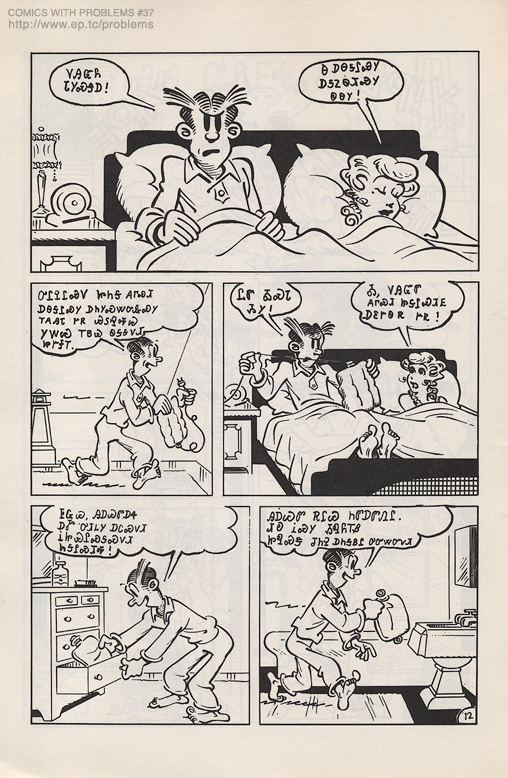 ᏝᏛ ᎣᏍᏓ ᏱᎩ! Ꭳ, ᏙᎯᏳᏛ ᎪᎱᏍᏗ ᏥᎦᎵᏍᏗᎬ ᎠᏋᎨᏫᏒ ᎨᏒ!
ᏅᎩᏍᎪ ᏌᏊᎯᏁ ᏣᎳᎩ ᎠᏕᎶᏆᏍᏗ
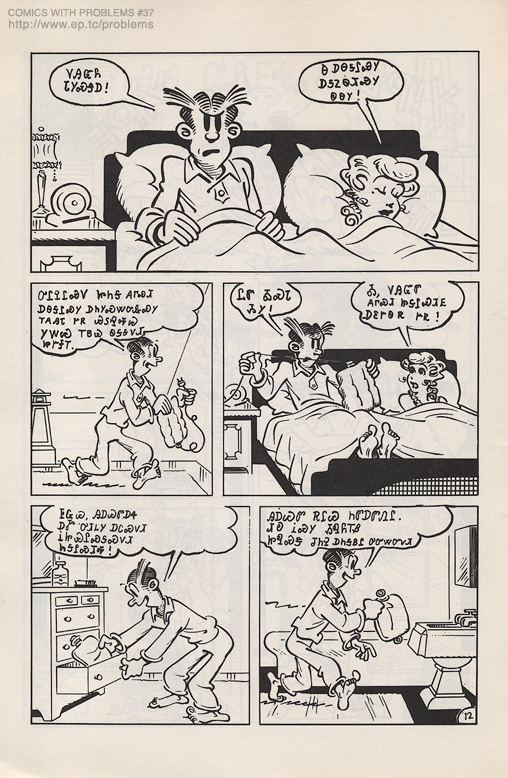 ᎰᏩᏊ, ᎯᎠᏊᏛ ᎠᏎ ᎠᎹ ᎤᏗᏞᎩ ᎠᏟᏍᏙᏗ ᎥᏥᏯᎵᏍᎦᏍᏙᏗ ᏂᎦᎵᏍᏗᎭ!
ᏅᎩᏍᎪ ᏌᏊᎯᏁ ᏣᎳᎩ ᎠᏕᎶᏆᏍᏗ
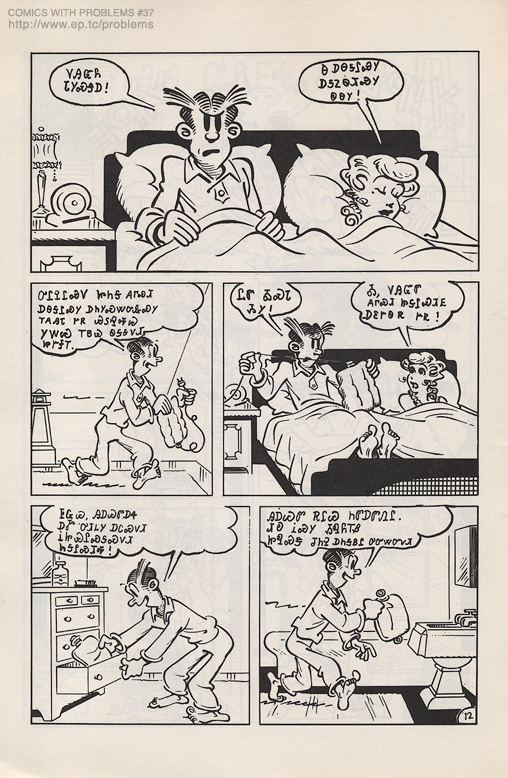 ᎯᎠᏊᏛ ᎡᎵᏊ ᏂᏛᎠᏛᏁᎵ. ᏗᎧ ᎥᏍᎩ ᏱᏄᏲᎢᏰ ᏥᏄᏍᏕ ᏧᏂᎮ ᎠᏂᎦᏴᎵ ᎤᏅᏔᏅᏙᏗ.
ᏅᎩᏍᎪ ᏌᏊᎯᏁ ᏣᎳᎩ ᎠᏕᎶᏆᏍᏗ
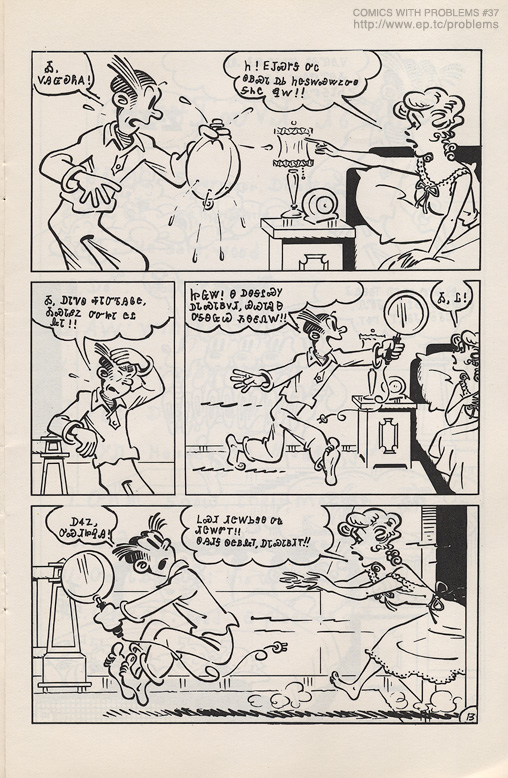 Ꭳ, ᏙᎯᏳᎧᏲᎪ! 
Ꮒ! ᎬᎫᏍᎨᎦ ᎤᏟ ᏫᏴᏍᏓ ᎠᏏ ᏂᏣᏚᎳᏍᏔᏃᏅᎦ ᎦᏂᏟ ᏄᎳ!!
ᏅᎩᏍᎪ ᏌᏊᎯᏁ ᏣᎳᎩ ᎠᏕᎶᏆᏍᏗ
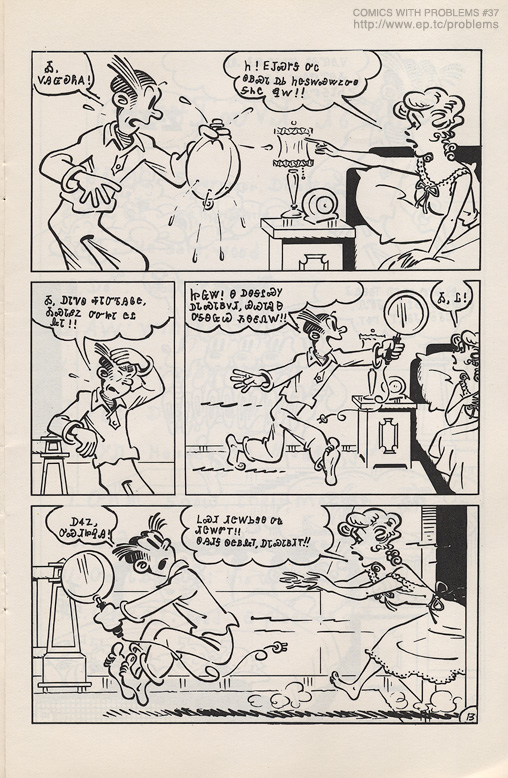 Ꭳ, ᎠᏓᏤᏫ ᎭᏓᏅᏖᎯᎶᏣ, ᎣᏍᏓᏰᏃ ᎤᏅᏥᏓ ᏣᏝ ᎲᏓ!!
ᏅᎩᏍᎪ ᏌᏊᎯᏁ ᏣᎳᎩ ᎠᏕᎶᏆᏍᏗ
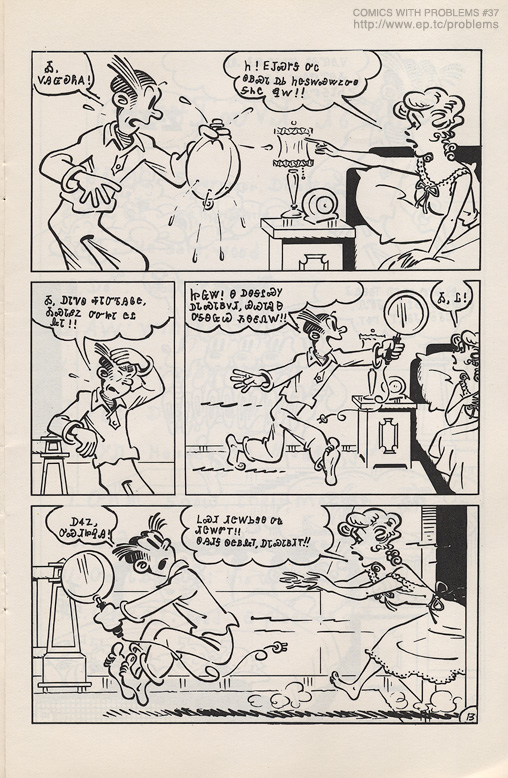 ᏥᏩᏔ! Ꮎ ᎠᎾᎦᎵᏍᎩ ᎠᏓᏍᏓᏴᏙᏗ, ᏯᏊᏓᎸᎾ ᎤᎦᎾᏩᏊ ᏱᎾᏋᏁᎳ!!
Ꭳ, Ꮭ!
ᏅᎩᏍᎪ ᏌᏊᎯᏁ ᏣᎳᎩ ᎠᏕᎶᏆᏍᏗ
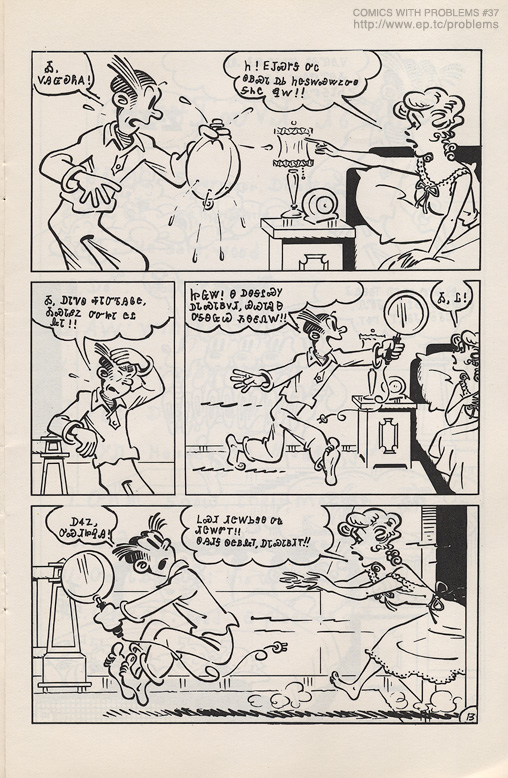 ᎠᏎᏃ, ᎤᏍᏗᏥᎸᎯ!     ᏞᏍᏗ ᏗᏣᎳᏏᏕᎾ ᎤᎿ ᏗᏣᎳᏛᎢ!! ᏫᎯᏗᎦ ᏫᏣᏴᎲᎢ, ᎠᏓᏍᏓᏴᏗᎢ!!!
ᏅᎩᏍᎪ ᏌᏊᎯᏁ ᏣᎳᎩ ᎠᏕᎶᏆᏍᏗ
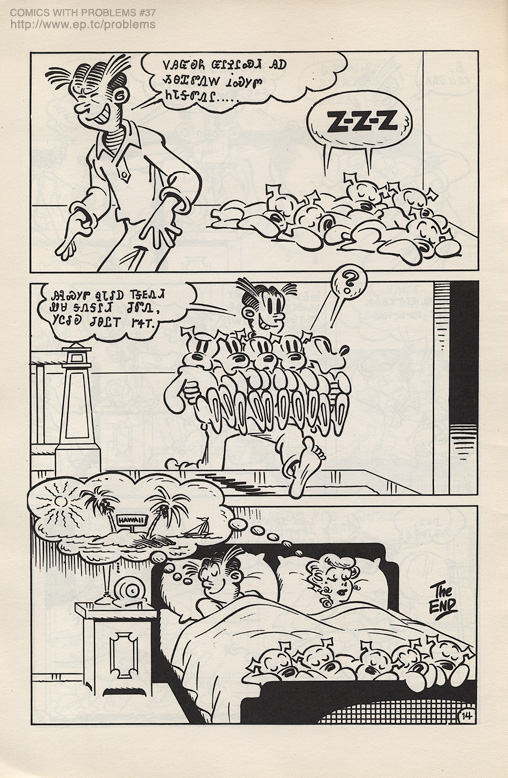 ᏙᎯᏳᎧᏲ ᏳᎵᎮᎵᏍᏗ ᎯᎠ ᏱᎾᏆᏛᏁᎳ ᎥᏍᎩᏛ ᏂᏓᎦᏛᏁᎵ…..
ᏅᎩᏍᎪ ᏌᏊᎯᏁ ᏣᎳᎩ ᎠᏕᎶᏆᏍᏗ
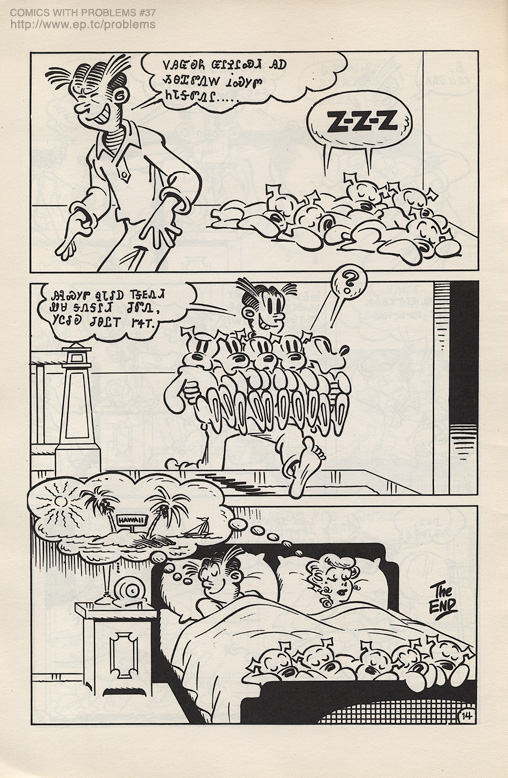 ᎯᎸᏍᎩᏛ ᏄᏓᎴᎠ ᎢᎦᎬᏁᏗ ᏪᏌ ᎦᏁᎦᎵᏗ ᏧᏛᏁ, ᎩᏟᎴᎧ ᏧᎾᏝᎢ ᎨᏎᎢ.
ᏅᎩᏍᎪ ᏌᏊᎯᏁ ᏣᎳᎩ ᎠᏕᎶᏆᏍᏗ
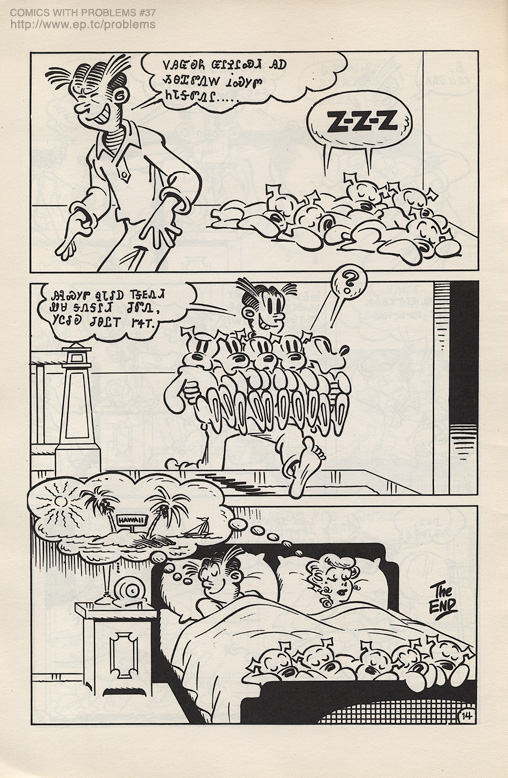